B-Boy
Les 6
Doel van de les:
> Wij kunnen het beroep ‘advocaat’ in eigen woorden uitleggen.
> Wij kunnen in eigen woorden aangeven wat Joris van Johannes vindt.
> Wij kunnen in eigen woorden uitleggen wat Joris bedoelt met dat Donatello op een   hongerige reuzenvlieg lijkt en Joris zelf op een suikerpot.
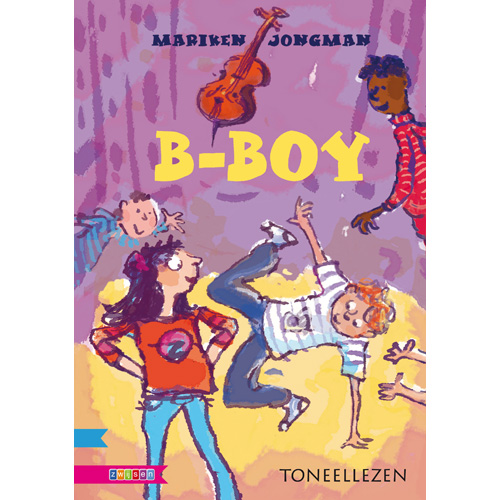 Copyright ©Success for All. Alle rechten voorbehouden
Les 6
B-Boy
Stap 1: Woorden van de week
nasaal
iemand voor het karretje spannen (uitdr.)
de advocaat
de krantenwijk
het uithoudingsvermogen
de dekmantel
belemmeren
iemand ergens voor laten opdraaien (uitdr.)
schateren(d)
de overloop
onbeheerd
de (schrijf)kwaliteit
Zelf	Schrijf de woorden op in het werkschrift



	10 minuten



Klaar?	Woordenlijst
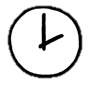 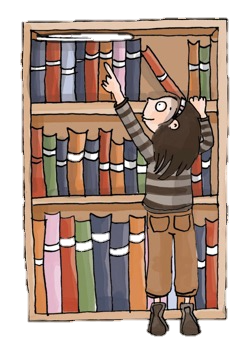 Copyright ©Success for All. Alle rechten voorbehouden
Les 6
B-Boy
Stap 2: Lezen en teamopdrachten
Stap 3: Maatjeswerk/teamwerk
Team	Opdrachten plannen

Zelf	Lezen: bladzijde 59 t/m 67
	Memo’s plakken (verhelderen)

	10 minuten


Klaar?	Woordenlijst
Maatje	Memo’s vergelijken

	10 minuten

Klaar?	Duolezen blz. 65 t/m 67

Team	Opdrachten maken
	
	10 minuten

Groep	Opdrachten bespreken
	Overige woorden verhelderen
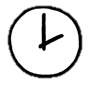 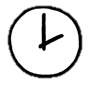 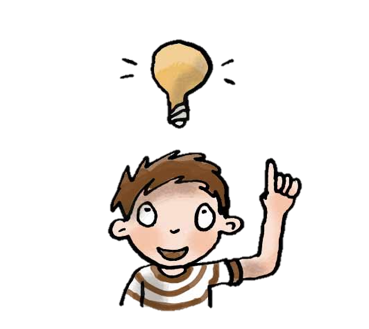 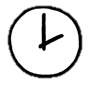 Copyright ©Success for All. Alle rechten voorbehouden
Les 6
B-Boy
Stap 4: Terugblik en vooruitblik
Terugblik
> samenwerken (tips & tops)
> woorden van de week
> lezen en teamopdrachten (verhelderen)
> punten en feedback

Vooruitblik
> woorden van de week
> lezen en teamopdrachten (verhelderen)
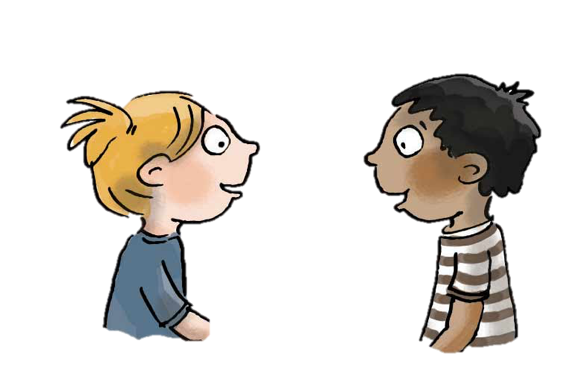 Copyright ©Success for All. Alle rechten voorbehouden
Les 7
B-Boy
Doel van de les:
> Wij kunnen in eigen woorden aangeven wat oma bedoelt met ‘een ouwesokbankrekening   voor calamiteiten’.
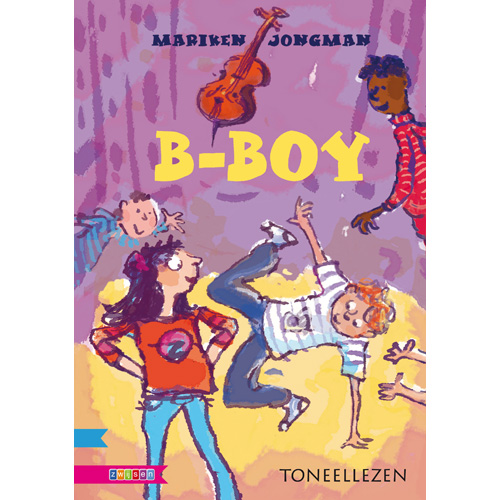 Copyright ©Success for All. Alle rechten voorbehouden
Les 7
B-Boy
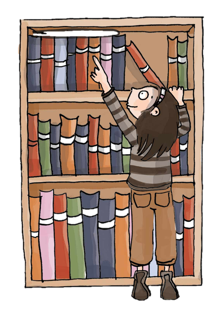 Stap 1:	Woorden van de week





Stap 2:	Lezen en teamopdrachten
Team	Woorden 5 t/m 8

	5 minuten

Klaar?	Woordenlijst
Team	Opdrachten plannen

Zelf	Lees bladzijde 68 t/m 76
	Memo’s plakken (verhelderen)


	10 minuten


Klaar?	Woordenlijst
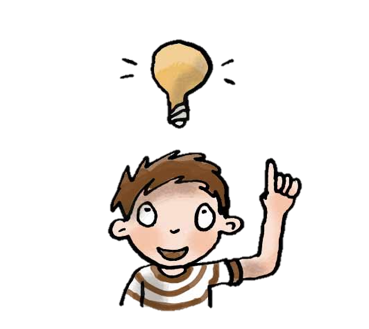 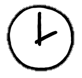 Copyright ©Success for All. Alle rechten voorbehouden
Les 7
B-Boy
Stap 3: Maatjeswerk/teamwerk
Stap 4: Terugblik en vooruitblik
Maatje	Memo’s vergelijken

	10 minuten

Klaar?	Duolezen bladzijde 74 t/m 76

Team	Opdrachten maken

	10 minuten

Groep	Opdrachten bespreken
	Overige woorden verhelderen
Terugblik
> samenwerken (tips & tops)
> woorden van de week
> lezen en teamopdrachten (verhelderen)
> punten en feedback

Brain Game

Vooruitblik
> woorden van de week
> lezen en teamopdrachten (verhelderen)
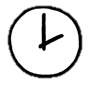 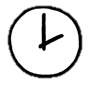 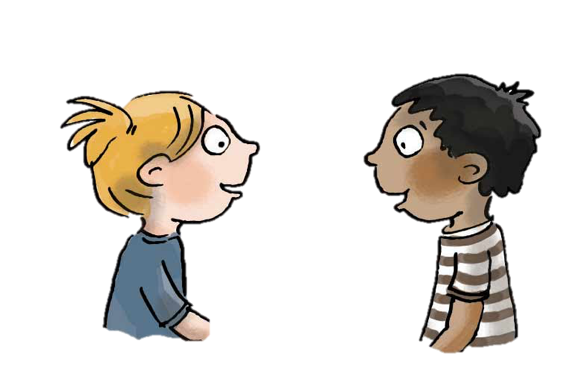 Copyright ©Success for All. Alle rechten voorbehouden
Les 8
B-Boy
Doel van de les:
> Wij kunnen in eigen woorden aangeven waarom Joris Olivier ‘bloeddorstig’ en ‘als een seriemoordenaar’ noemt.
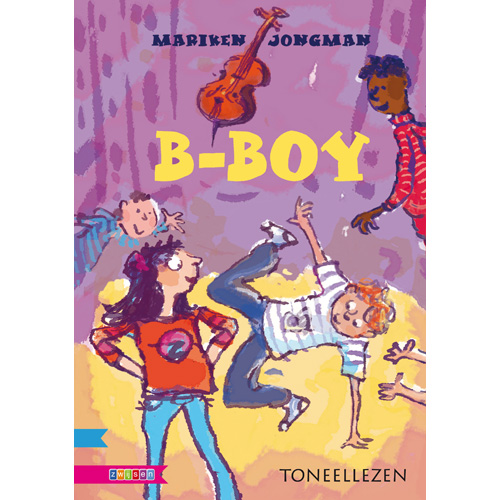 Copyright ©Success for All. Alle rechten voorbehouden
Les 8
B-Boy
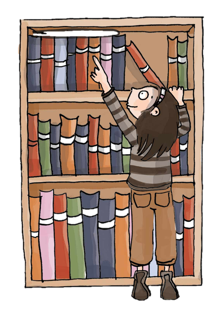 Stap 1:	Woorden van de week





Stap 2:	Lezen en teamopdrachten
Team	Woorden 9 t/m 12

	5 minuten

Klaar?	Woordenlijst
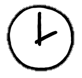 Team	Opdrachten plannen

Zelf	Lees bladzijde 77 t/m 86
	Memo’s plakken (verhelderen)


	10 minuten


Klaar?	Woordenlijst
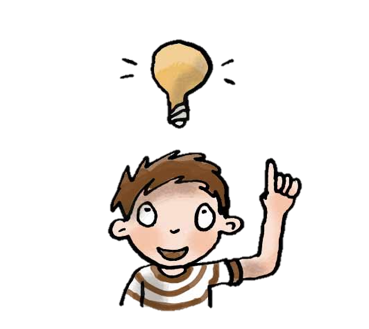 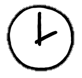 Copyright ©Success for All. Alle rechten voorbehouden
Les 8
B-Boy
Stap 3: Maatjeswerk/teamwerk
Stap 4: Terugblik en vooruitblik
Zelf                 Kopieerblad ‘woordwebben’

Terugblik
> samenwerken (tips & tops)
> woorden van de week
> lezen en teamopdrachten (verhelderen)
> punten en feedback

Vooruitblik
> toets
> voorbereiding op de schrijfopdracht
Maatje	Memo’s vergelijken

	10 minuten

Klaar?	Duolezen blz. 84 t/m 86

Team	Opdrachten maken

	10 minuten

Groep	Opdrachten bespreken
	Overige woorden verhelderen
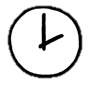 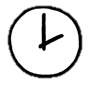 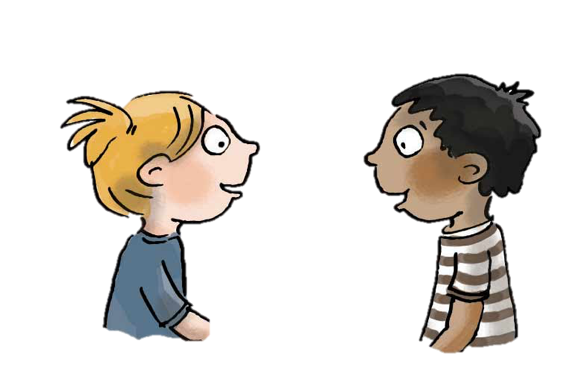 Copyright ©Success for All. Alle rechten voorbehouden
Les 9
B-Boy
Doel van de les:
> Ik kan informatie uit een tekst halen.
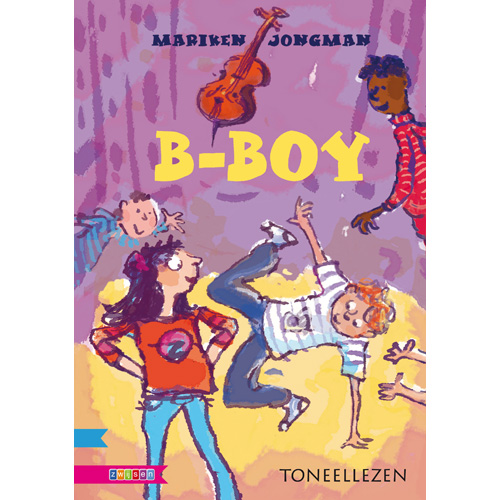 Copyright ©Success for All. Alle rechten voorbehouden
Les 9
B-Boy
Stap 1:	Woorden van de week 




Stap 2:	Toets
Zelf	Oefenen voor de toets

	5 minuten
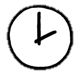 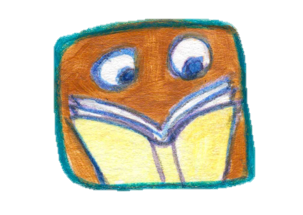 Zelf	Lezen: blz. 87 t/m 95
	Toets maken

	30 minuten

Klaar?	Woordenlijst afmaken
	Stillezen
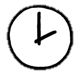 Copyright ©Success for All. Alle rechten voorbehouden
Les 4
B-Boy
Stap 3: Voorbereiding op de schrijfopdracht
Team	Een hoofdstuk kiezen
	Rollen verdelen
	Karakters nogmaals doorlezen
	
Klaar?	Alvast beginnen met oefenen
	
	15 minuten
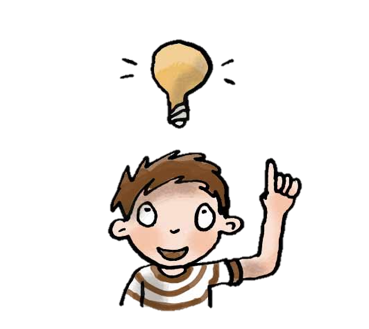 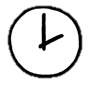 Copyright ©Success for All. Alle rechten voorbehouden
Les 9
B-Boy
Stap 3: Terugblik en vooruitblik
Terugblik
> toets
> voorbereiding op de schrijf-/tekenopdracht
> punten en feedback

Brain Game

Vooruitblik
> schrijfopdracht
> inleveren teamboekjes en woordlijsten
> team van de week
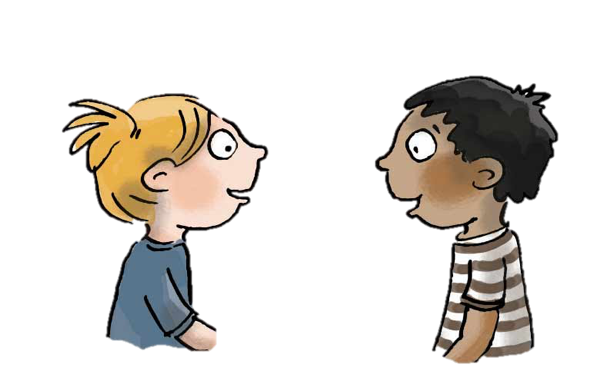 Copyright ©Success for All. Alle rechten voorbehouden
Les 10
B-Boy
Doel van de les:
> We kunnen de aanwijzingen die we in de tekst lezen inzetten bij het voordragen (intonatie    passend bij de personages).
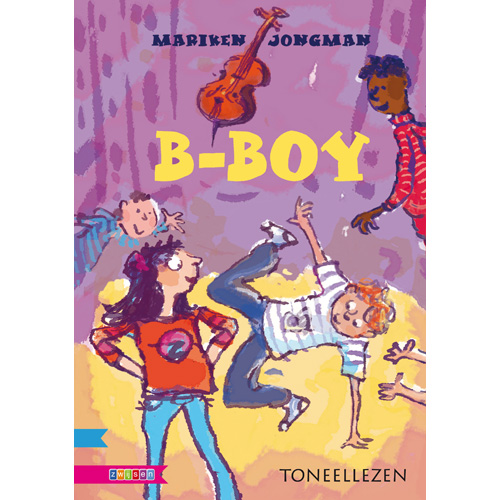 Copyright ©Success for All. Alle rechten voorbehouden
Les 10
B-Boy
Stap 2: Terugblik op voorspellen
Stap 1: Schrijven
Groep		Hadden we juist voorspeld?

			10 minuten
Voorlezen	blz. 96 t/m 109

Team	Teamopdrachten afmaken
	
	10 minuten

Team	Voordracht oefenen

	30 minuten

Klaar? 	Verfijnen van de karakters

Groep	Voordracht

	40 minuten
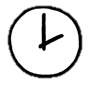 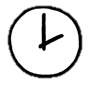 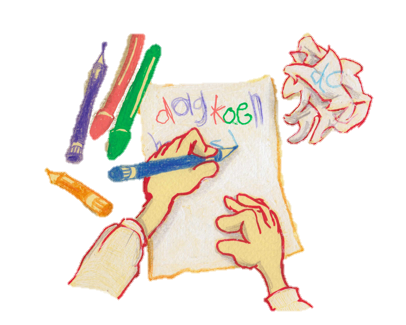 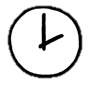 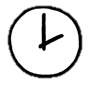 Copyright ©Success for All. Alle rechten voorbehouden
Les 10
B-Boy
Stap 3: Terugblik en vooruitblik
Terugblik
> teamopdrachten
> schrijfopdracht
> terugblik op voorspellen
> samenwerken
> teamboekjes en woordenlijst inleveren
> punten en feedback
> team van de week

Vooruitblik:
> nieuw boek
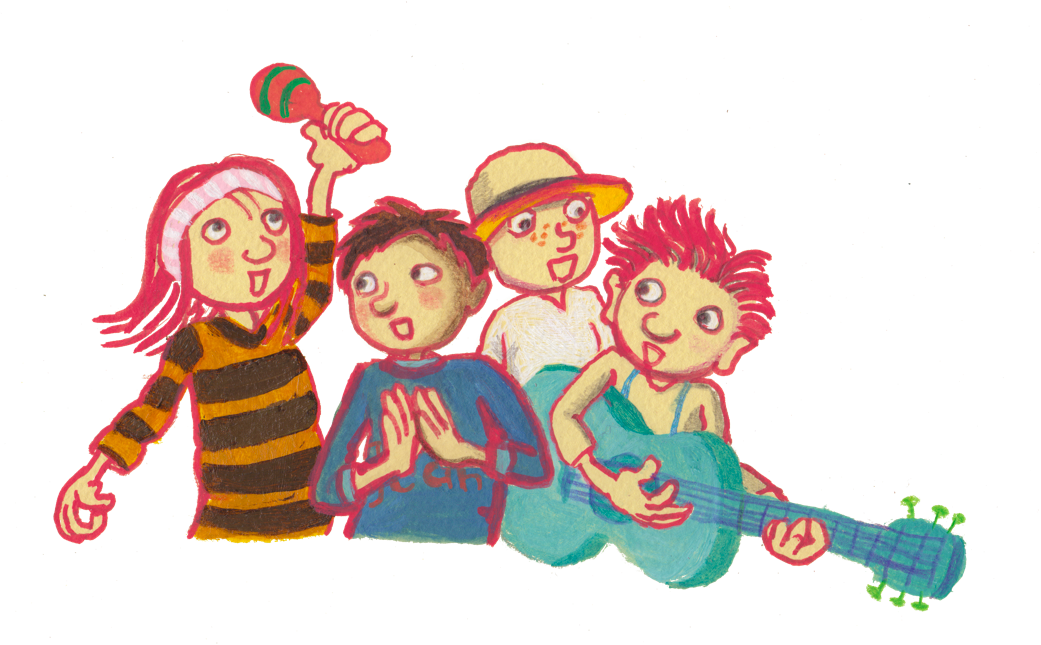 Copyright ©Success for All. Alle rechten voorbehouden